WEATHER/ATMOSPHERE AND HAM RADIO IMPACTS
By Mel Zeldin
SUMMARY OF TOPICS
Radio frequencies vs atmospheric and weather impacts
Atmosphere/atmospheric layers
Importance of ionosphere
Wave scattering by molecules
weather variables and impacts on radio waves
Inversions and ducting
Other factors:  precipitation, thunderstorms, humidity, clouds, etc.
Radio Wave propagation modes
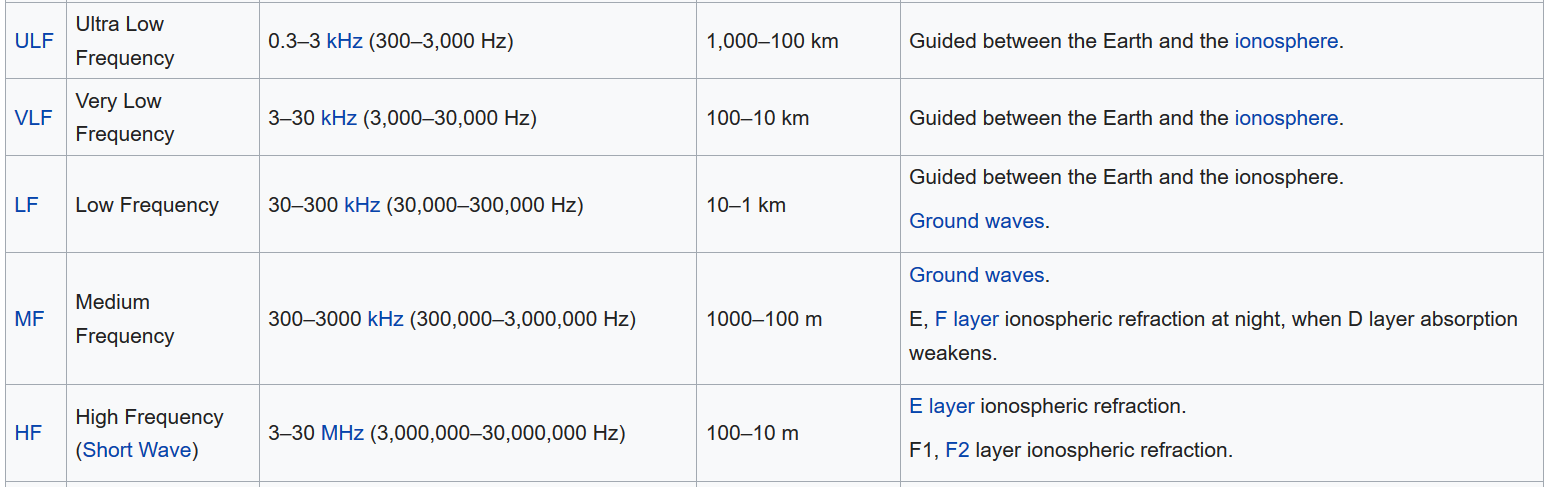 Radio Wave propagation modes
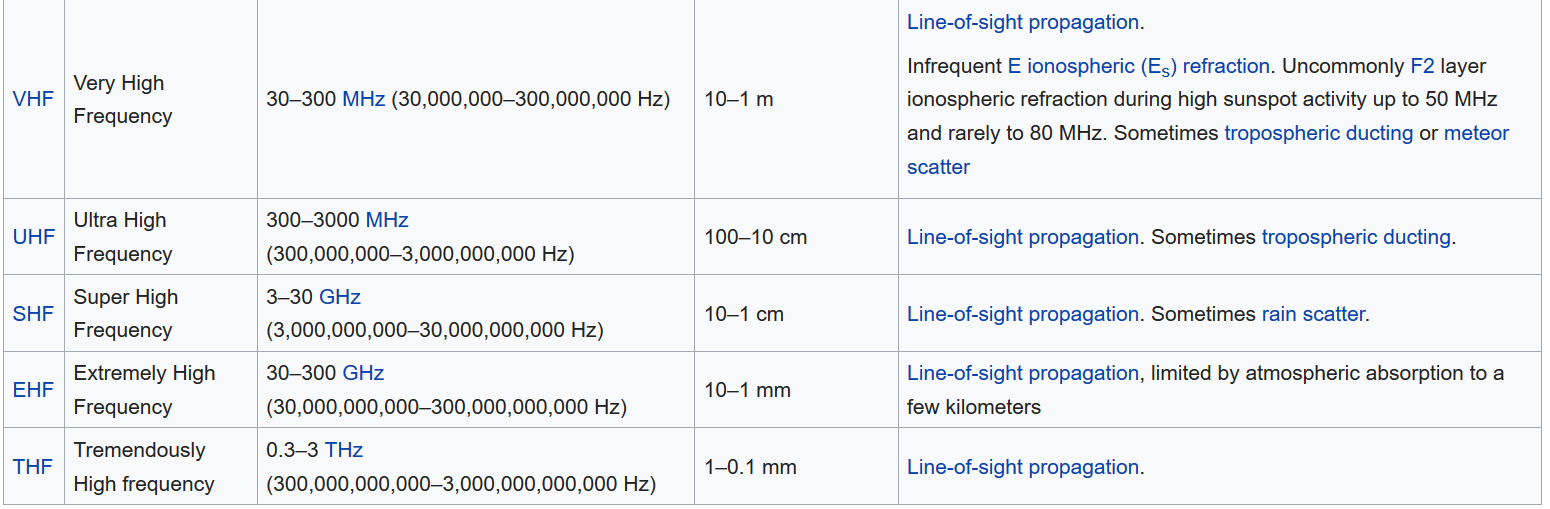 Atmospheric layers
And importance of ionosphere
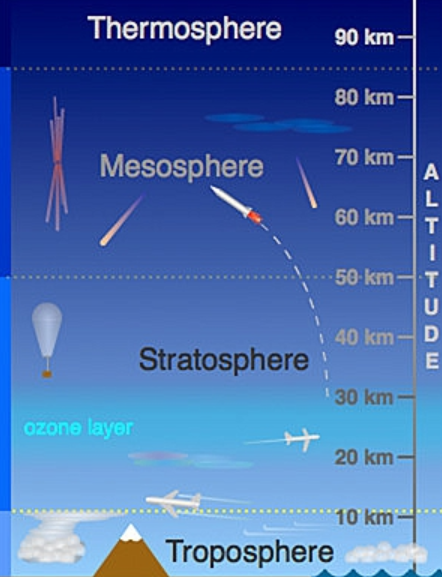 IONOSPHERIC LAYERS
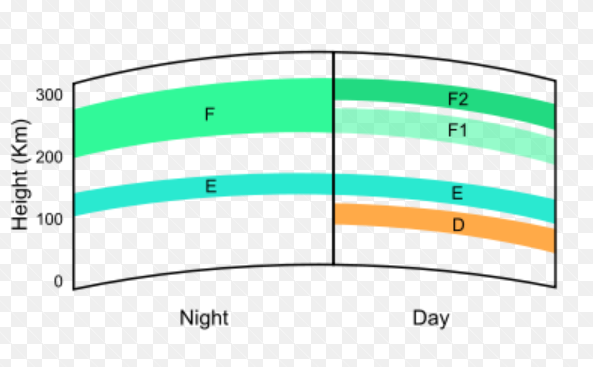 IONOSPHERIC LAYERS AND RADIO FREQUENCY IMPACTS
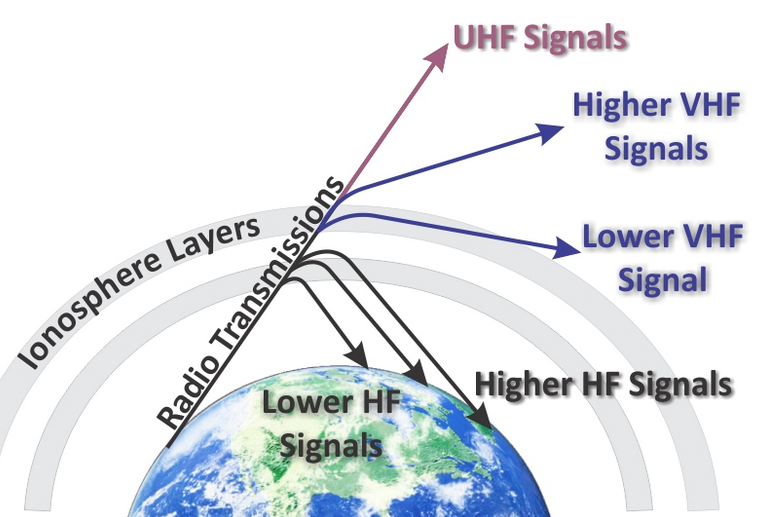 scattering
By atmospheric molecules
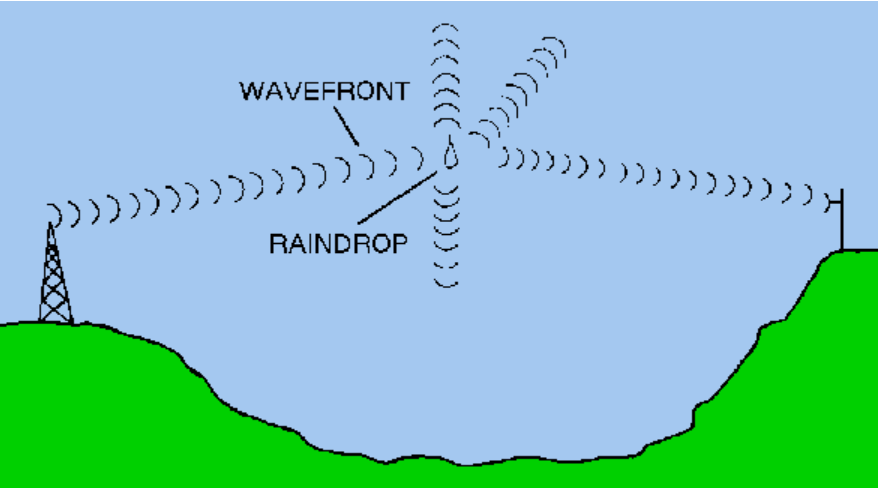 WHY IS THE SKY BLUE?

WHY DOES THE SUN APPEAR RED AT SUNSET?
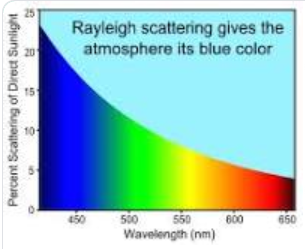 Low level inversions
What is an inversion?
When cooler air at the surface is trapped beneath a layer of warmer air aloft
Low-level temperature inversions(conducive to uhf ducting)
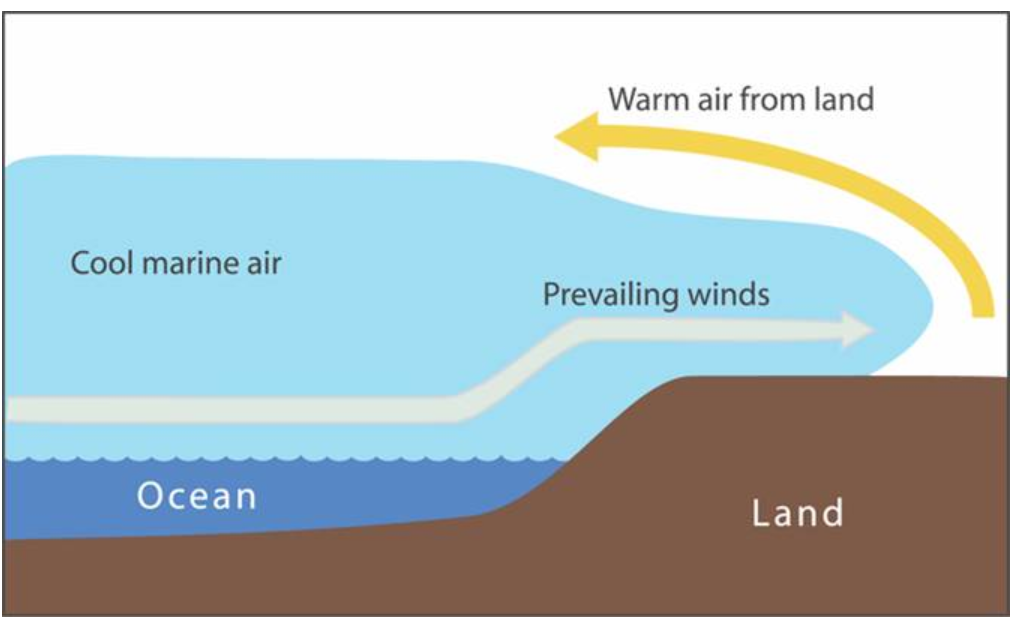 MARINE
INVERSION
Low-level temperature inversions(conducive to uhf ducting)
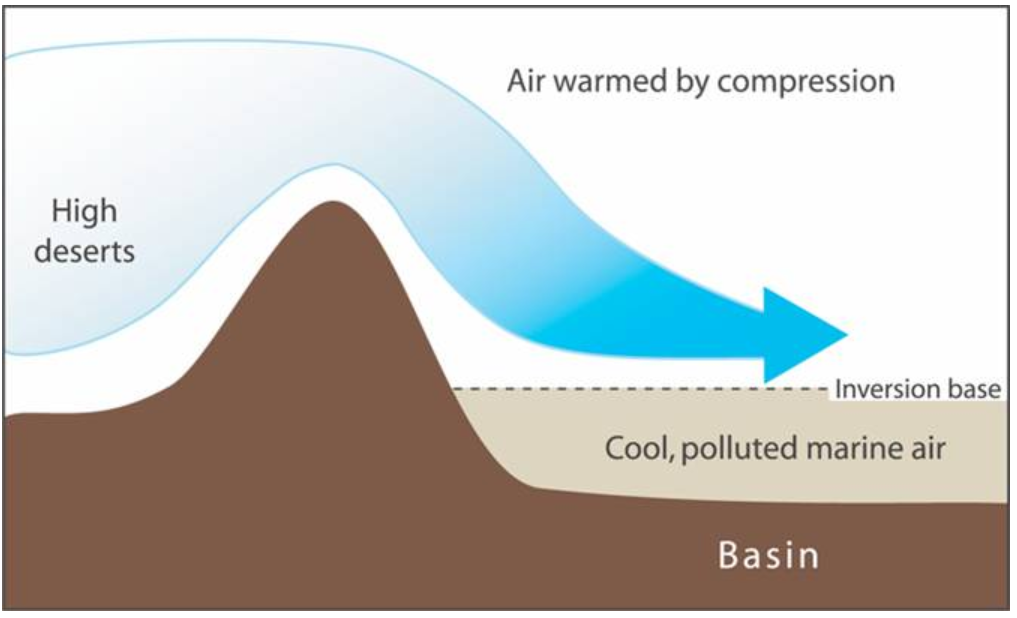 SUBSIDENCE
INVERSION
Low-level temperature inversions(conducive to uhf ducting)
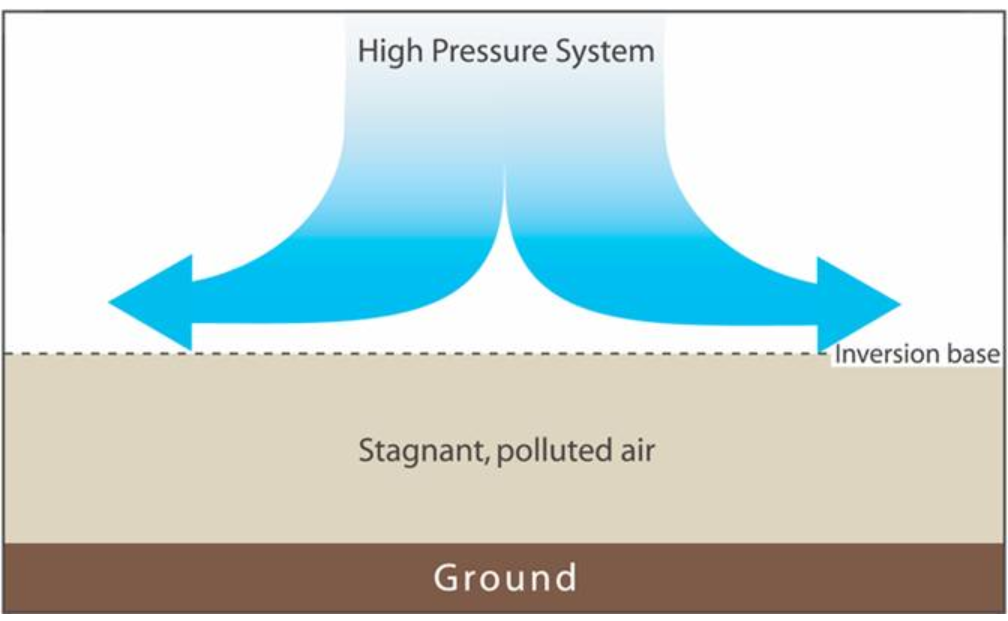 HIGH
PRESSURE
INVERSION
Visual of low level temperature inversion
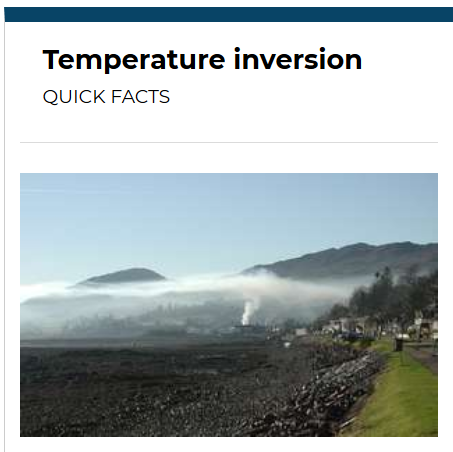 TYPICAL SUMMERTIME WEATHER MAP
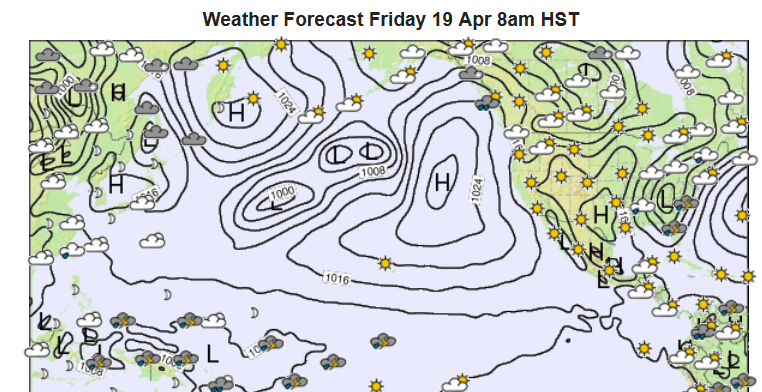 Inversion characteristics
Varies in intensity based typically on the degree of downward air movement on the east side of the pacific high pressure system
Varies in height based on the degree of both temperature and pressure gradients between the coast and the deserts
When there is spring or summer morning fog in Beaumont, it typically means the base of the inversion is above us.  If it is clear, the inversion GROUND-BASED and WEAKER than in the basin
INVERSION DUCTING
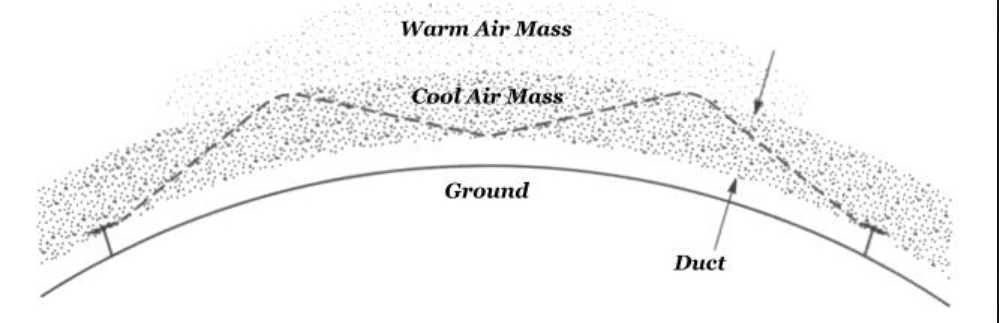 Other weather factors
Thunderstorms can cause some signal attenuation and background noise

Rain, snow, fog, and humidity can attenuate radio signals, but typically at the GHz frequencies.
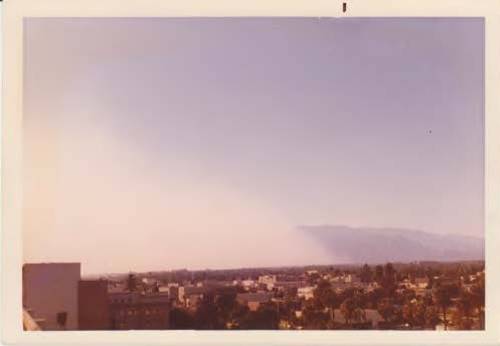